DOA SEBELUM BELAJAR
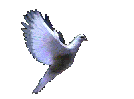 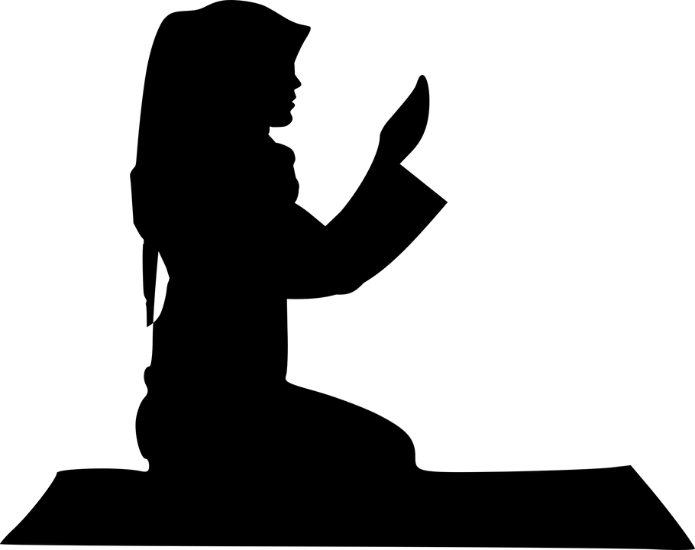 “Kami ridha Allah sebagai Tuhanku, Islam sebagai agamaku, dan Nabi Muhammad sebagai Nabi dan Rasul. Ya Allah, tambahkanlah kepadaku ilmu dan berikanlah aku pengertian yang baik.”
STATUS KESEHATAN MENTAL PADA BUMIL, BULIN, DAN BUFAS
DOSEN		: Resmawati, S.S.T., M.Keb
MK		: Psikologi Kebidanan
KODE MK		:
ITKES MUHAMMADIYAH SIDRAP
PROGRAM STUDI SARJANA KEBIDANAN
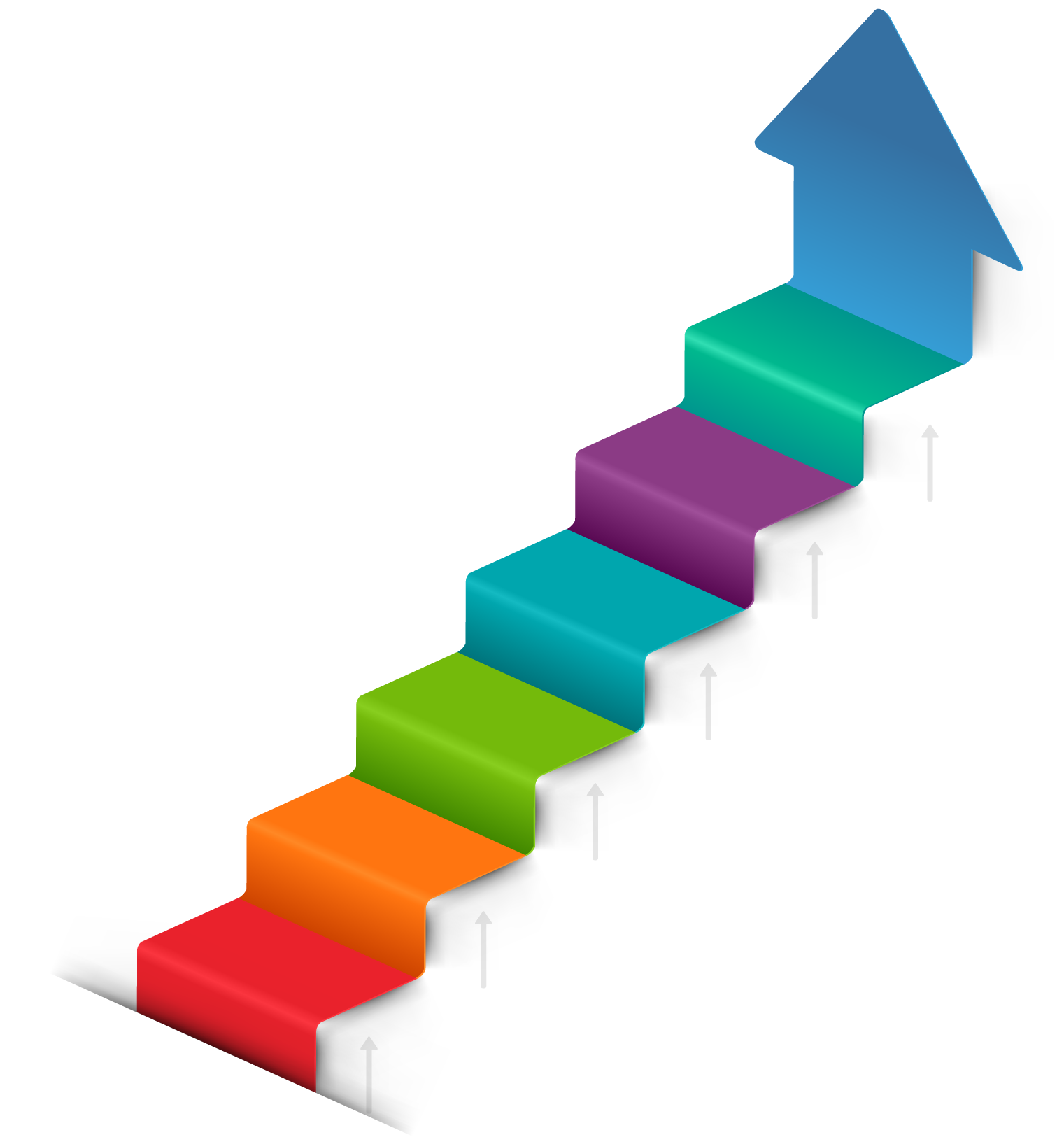 LEARNING OBJECTIVES
1. Memahami status kesehatan mental pada ibu hamil.
2. Memahami status kesehatan mental pada ibu bersalin
3. Memahami status kesehatan mental pada ibu nifas
4. Macam-masam gangguan psikologis pada ibu
INTERKONEKSI ISLAM
“Wahai manusia! Sungguh, telah datang kepadamu pelajaran (Al-Qur'an) dari Tuhanmu, penyembuh bagi penyakit yang ada dalam dada dan petunjuk serta rahmat bagi orang yang beriman”
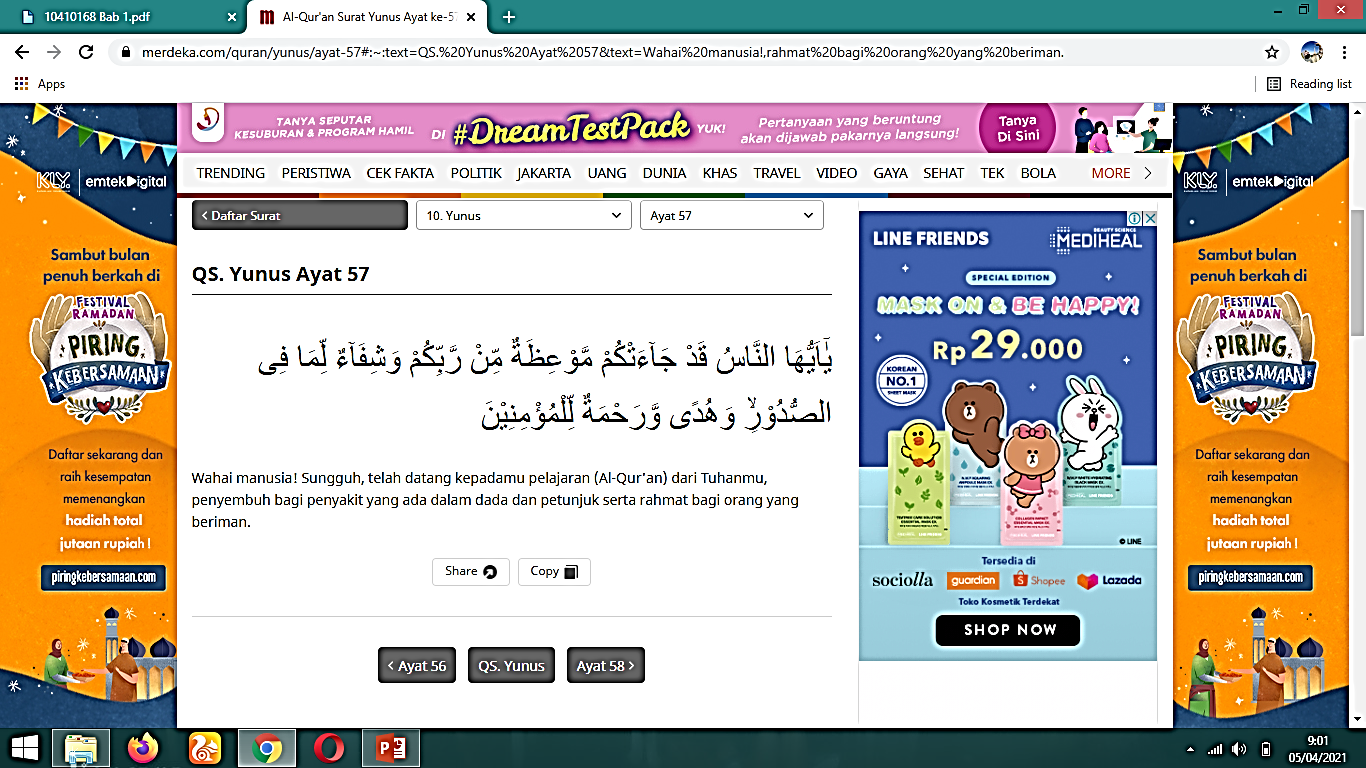 QS. YUNUSAYAT 57
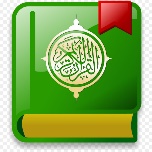 KEHAMILAN
Kehamilan adalah kondisi yang menimbulkan perubahan fisik maupun psikososial
Trimester pertama akan mengalami mual yang  membuatnya merasa tidak sehat dan tidak nyaman, bahkan beberapa ibu hamil  bias jadi menolak kehamilannya tersebut. 
Trimester kedua, ibu hami mulai  merasa nyaman dengan kehamilannya, 
Trimester ketiga saat janin sudah  memasuki rongga panggul, ibu hamil bias jadi merasa cemas dan khawatir  dikarenakan ketakutan akan kehilangan perhatian spesial yang didapatkan semasa  kehamilan (Handayani, Netty, Farida, Rachmadi, Haslinda,  Eritawidhayani,…Darmantilah, 2007).
Kehamilan merupakan suatu peristiwa istimewa yang indah, apabila  dijalani dengan emosi yang positif, dan akan menjadi suatu masalah psikologis  apabila dijalani dengan emosi yang negatif. Oleh karena itu, kesehatan mental  wanita saat kehamilan adalah sangat penting untuk menghindari masalah  psikologis yang mungkin terjadi selama kehamilan.
Sebanyak 25% wanita hamil akan mengalami depresi saat kehamilannya  (Jarrett, 2016). Sebuah penelitian di Brazil, dari sebanyak 1334 responden, 23.6%  memiliki gejala depresi, dan 34.5% memiliki gejala kecemasan
Depresi dapat dipengaruhi oleh  beberapa faktor, yaitu:
Faktor pekerjaan dan dukungan keluarga
Faktor status kepemilikan rumah
ibu hamil baik yang tinggal di rumah sendiri, rumah  sewa ataupun bersama mertua sebagian besar memiliki tingkat depresi dalam  kategori naik-turun perasaan yang tergolong wajar. Namun, ibu hamil yang  tinggal bersama mertuanya memiliki depresi parah dan depresi ekstrem yang  lebih tinggi dari ibu hamil yang tinggal di rumah sendiri ataupun di rumah sewa.
Sedangkan untuk kecemasan, tidak ada perbedaan yang signifikan antara ibu  hamil yang tinggal di rumah sendiri, sewa ataupun bersama dengan mertua,  namun ibu hamil yang tinggal bersama mertuanya memiliki tingkat kecemasan  yang paling tinggi.
Penelitian Novi Elisadevi (2018)
Sedangkan untuk kesejahteraan  subjektif, ibu hamil yang tinggal bersama mertua memiliki kesejahteraan  subjektif lebih rendah daripada ibu hamil yang tinggal di rumah sendiri ataupun  di rumah sewa.
Temuan mengenai tempat tinggal tersebut sesuai dengan penelitian  Marsasina dan Fitrikasari (2016) bahwa kemiskinan merupakan salah satu faktor  utama depresi pada wanita, digambarkan melalui pekerjaan dan status  kepemilikan rumah.Selain itu, hasil tersebut juga selaras dengan penelitian oleh  Saputra, Hartati & Aviani (2014) yang menyatakan bahwa pasangan yang tinggal  terpisah dari orang tua/mertua lebih puas dengan pernikahan mereka karena  dengan tinggal terpisah dari orang tua/mertua membuat mereka lebih nyaman dan  tenang sebagai pasangan suami istri, dan merasa bahagia karena apa yang mereka  raih atas jerih payah mereka berdua.
Ibu hamil dengan tingkat  kesejahteraan yang tinggi dapat mengatasi masalahnya dengan tenang, lebih  memilih untuk menurunkan ego-nya dan mudah memaafkan kesalahan orang  lain.
Perubahan psikologis yang dialami oleh ibu bersalin (Minarni Harianto, 2010):
Persepsi terhadap rasa sakit
Takut dan cemas
Kepribadian
Kelelahan
pengharapan
Gangguan Psikologis yang Dialami Selama Kehamilan
Mood swing
Takut dan cemas
BABY BLUES
PTSD (Postpartum post-traumatic stress disorder)
Depresi
Panik
Obsesif dan kompulsif
Gangguan selera makan
Psikosis
Bipolar
Skizofrenia
Terimakasih